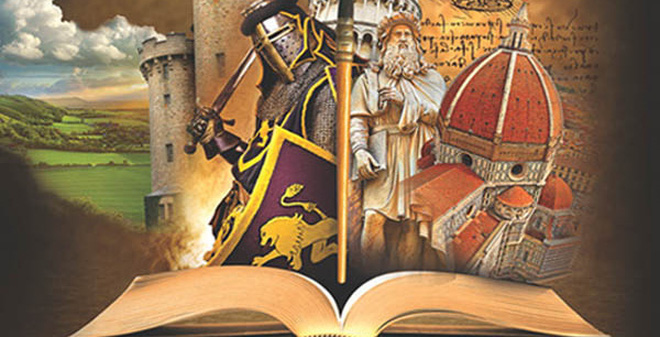 Bài 11
TÂY ÂU THỜI HẬU KÌ TRUNG ĐẠI
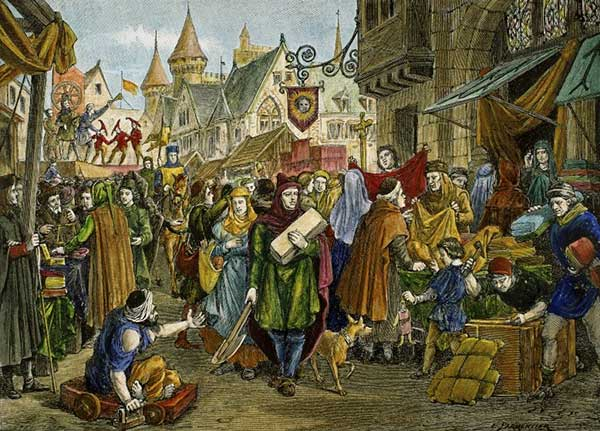 NỘI DUNG CHÍNH
1
2
4
3
Cải cách tôn giáo và chiến tranh nông dân (Đọc thêm)
Sự nảy sinh CNTB Tây Âu (Đọc thêm)
Những cuộc phát kiến địa lý
Văn hoá phục hưng
Bài 10: TÂY ÂU THỜI HẬU KỲ TRUNG ĐẠI
Nguyên nhân và điều kiện của các cuộc phát kiến địa lý?
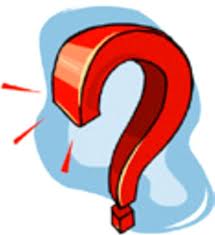 Bài 10: TÂY ÂU THỜI HẬU KỲ TRUNG ĐẠI
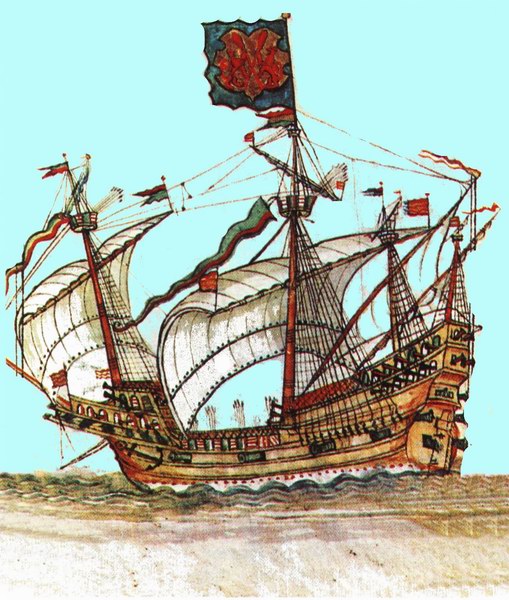 1. Những Cuộc Phát Kiến Địa Lý
a. Nguyên nhân:
- Nhu cầu về hương liệu, vàng bạc, thị trường.

- Con đường buôn bán qua Tây Á và Địa Trung Hải bị người Ả Rập độc chiếm

- Khoa học kỹ thuật phát triển như đóng tàu, la bàn, bản đồ, các học thuyết về địa lý.
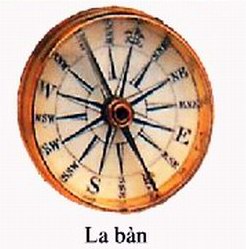 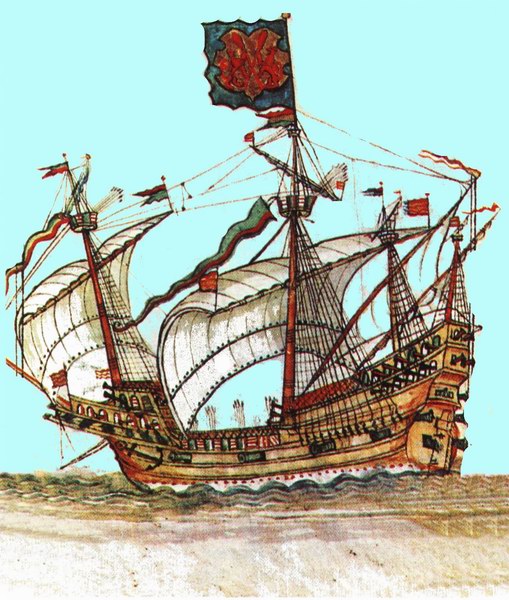 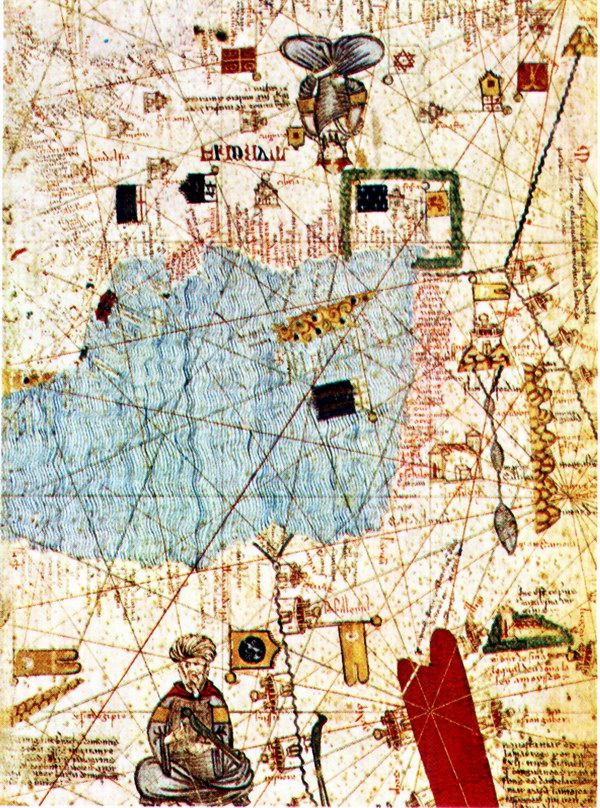 Hải đồ
Tranh vẽ tàu Caraven
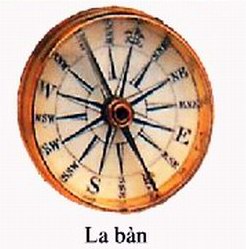 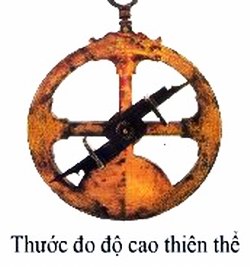 Thiết bị đo 
thiên văn
La bàn
Bài 10: TÂY ÂU THỜI HẬU KỲ TRUNG ĐẠI
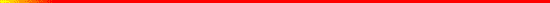 1. Những Cuộc Phát Kiến Địa Lý
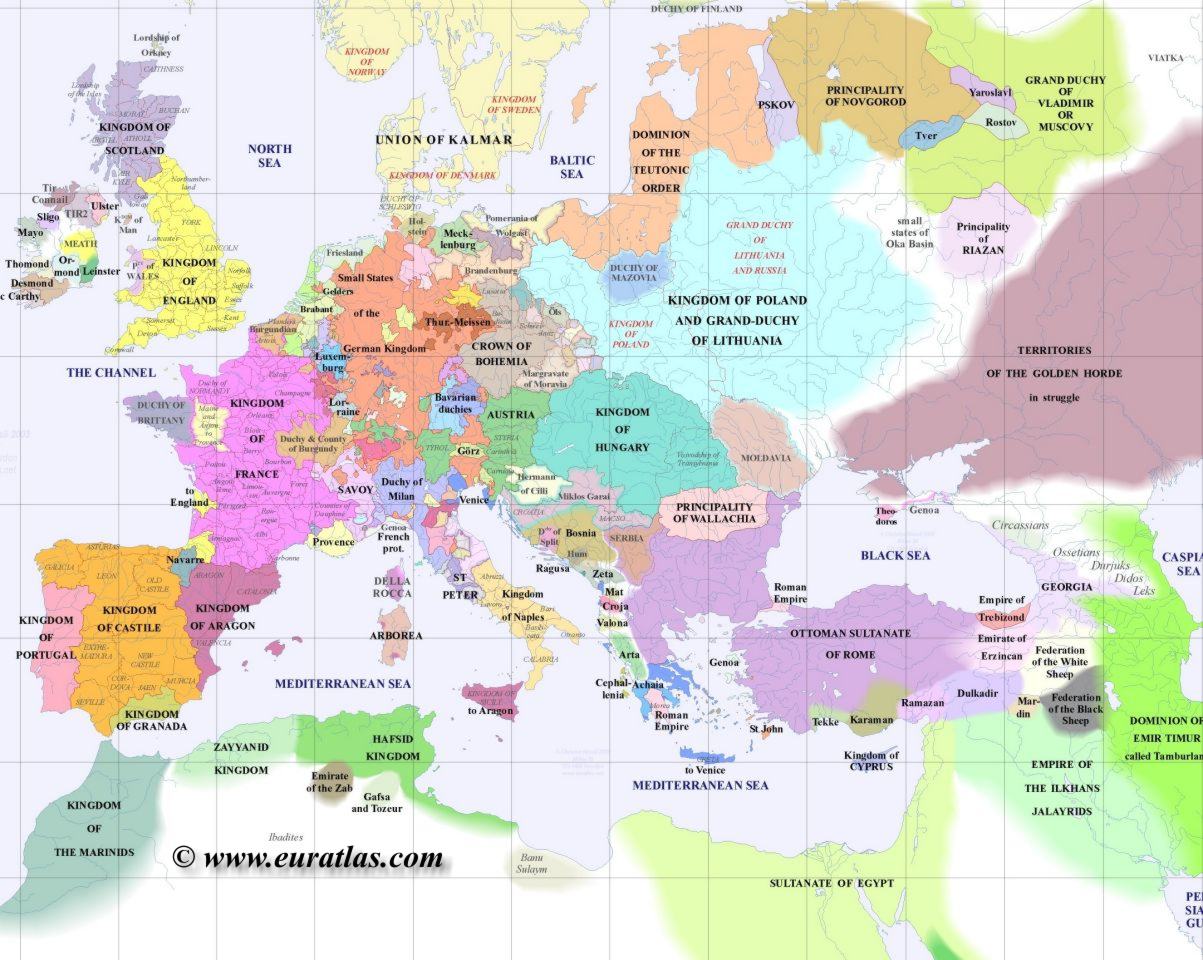 b. Những Phát Kiến Địa Lý
Có vị trí địa lý thuận lợi.
 Có tầng lớp quý tộc thượng võ hiếu chiến.
 Có những đội hạm thuyền mạnh.
 Có nền kinh tế hàng hóa phát triển.
Em hãy nêu những cuộc phát kiến địa lý tiêu biểu?
Tây Ban Nha và Bồ Đào Nha là những nước đi tiên phong trong các cuộc phát kiến địa lý
Bài 10: TÂY ÂU THỜI HẬU KỲ TRUNG ĐẠI
1. Những Cuộc Phát Kiến Địa Lý
Các cuộc phát kiến tiêu biểu
B. Điaxơ
1487
Bồ Đào Nha
Đi đến cực nam C.Phi
1492
Tây Ban Nha
C.Côlômbô
Phát hiện ra châu Mỹ
Vaxcô đơ Gama
1497
Bồ Đào Nha
Đến Calicút - Ấn Độ
1519 - 1522
Đi vòng quanh thế giới
Tây Ban Nha
Ma – gien - lan
CÁC CUỘC PHÁT KIẾN ĐỊA LÝ TIÊU BIỂU
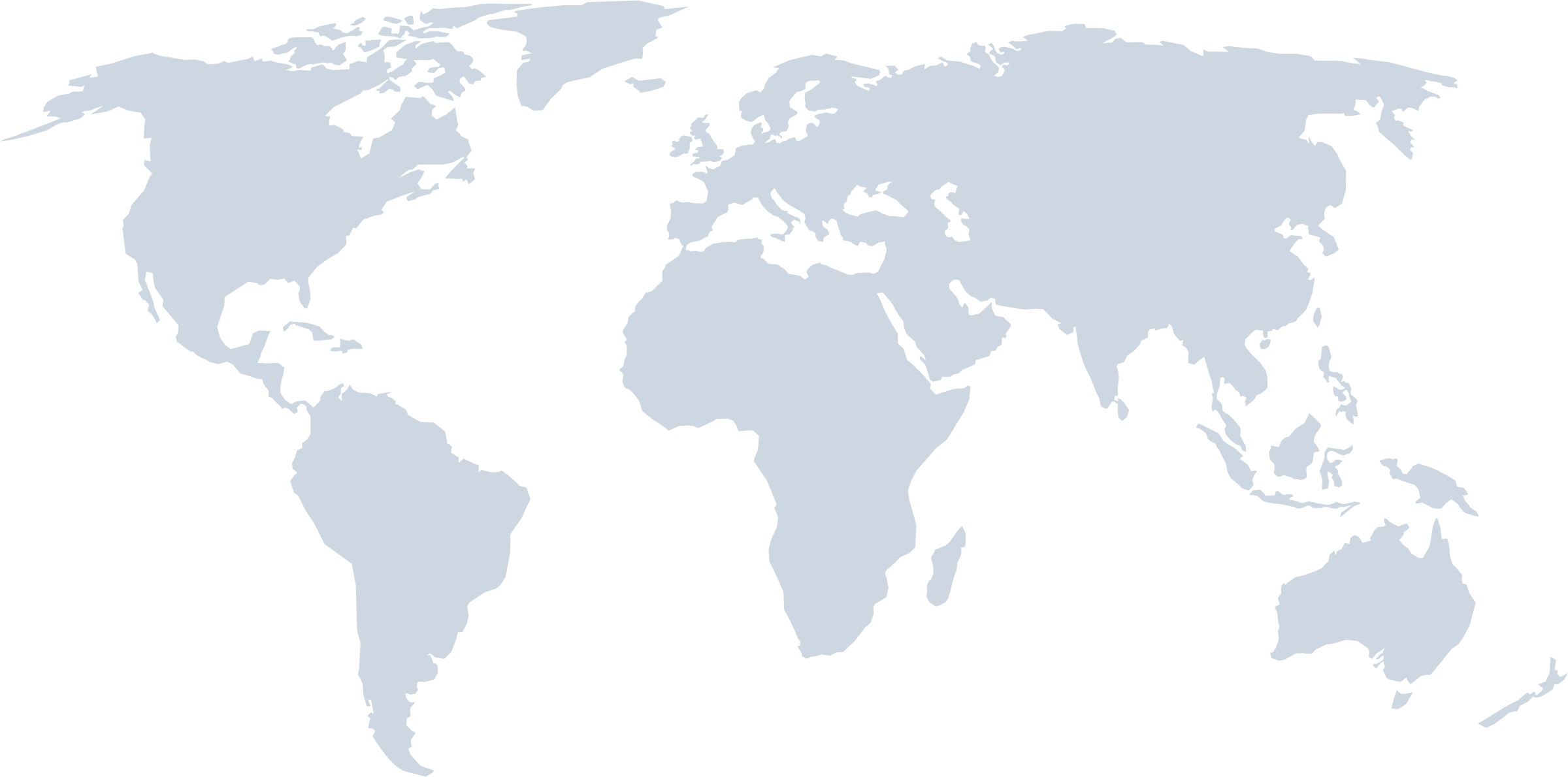 BẮC MĨ
ĐẠI 
TÂY 
DƯƠNG
CHÂU Á
1492
CHÂU ÂU
1498
1519 - 1522
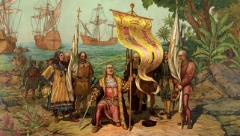 Cô-lôm-bô
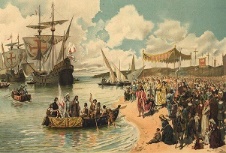 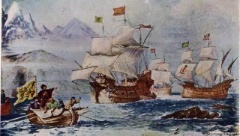 Ấn Độ
CHÂU PHI
Philippin
Mũi Bão tố
THÁI
BÌNH
DƯƠNG
1487
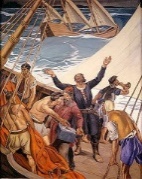 Đi-a-xơ
ẤN ĐỘ DƯƠNG
THÁI
BÌNH
DƯƠNG
NAM MĨ
Va-xcô đơ Ga-ma
Ph. Ma-gien-lan
Ph. Ma-gien-lan
Ph. Ma-gien-lan
CHÂU 
ĐẠI DƯƠNG
Bài 10: TÂY ÂU THỜI HẬU KỲ TRUNG ĐẠI
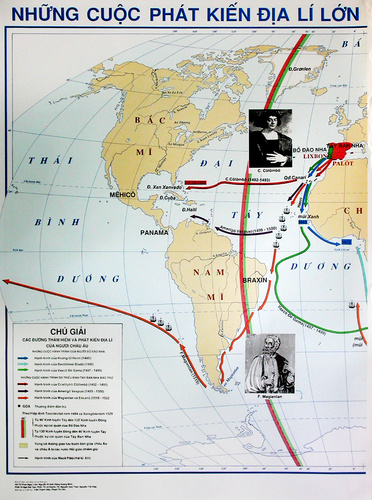 1. Những Cuộc Phát Kiến Địa Lý
Nhóm 2: 
Tìm về hệ quả tiêu cực của phát kiến địa lí
Nhóm 1:  Tìm về hệ quả tích cực của phát kiến địa lí
THẢO LUẬN NHÓM
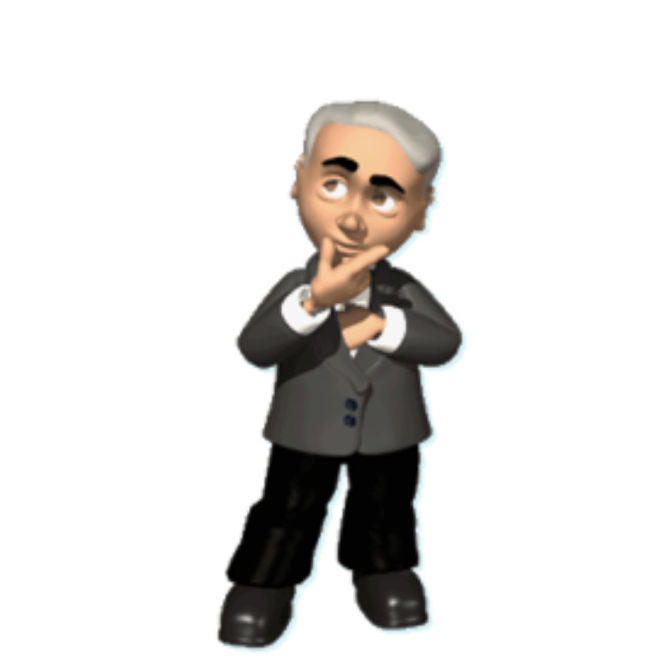 Tích cực
Tiêu cực
HỆ QUẢ CỦA 
CỦA CUỘC 
PHÁT KIẾN 
ĐỊA LÍ
Tiêu cực
Tích cực
Bài 10: TÂY ÂU THỜI HẬU KỲ TRUNG ĐẠI
1. Những Cuộc Phát Kiến Địa Lý
c. Hệ quả của  của cuộc  phát kiến  địa lí
Thị trường thế giới
 mở rộng
Thúc đẩy nhanh sự
 tan rã của xã hội 
phong kiến và sự
 ra đời của CNTB
Nảy sinh việc 
cướp bóc thuộc địa
 và buôn bán nô lệ
Đem lại hiểu biết mới về 
Trái đất, những con đường 
mới, dân tộc mới; Thúc 
đẩy giao lưu Đông – Tây.
1
Đ   Ô    N    G    Ấ    N    Đ    Ộ
2
I     N    C    A
3
T    Â    Y    B    A     N     N    H    A
4
V    A    X    C    Ô    Đ    Ơ    G    A    M    A
M    A    G    I     E    N     L    Ă    N    G
5
T     H    Ổ   N    H    Ĩ     K    Ì
6
1. Có 8 chữ cái: Đây là tên C. Cô lôm-bô gọi châu Mỹ.
2. Có 4 chữ cái: Đây là tên một nền văn minh ở châu Mỹ.
3. Có 9 chữ cái: Đây là tên một trong những nước đi đầu trong việc phát kiến địa lí.
4. Có 11 chữ cái: Đây là tên nhà thám hiểm đã tìm được đường biển đến Ấn Độ.
5. Có 10 chữ cái: Đây là tên nhà thám hiểm đã đi vòng quanh thế giới bằng đường biển.
6. Có 8 chữ cái: Đây là tên nước đã khống chế con đường buôn bán tơ lụa.
C  Ô  L  Ô  M  B  Ô
C
M
Ô
Ô
L
Ô
B
Bài 10: TÂY ÂU THỜI HẬU KỲ TRUNG ĐẠI
3. Văn hoá phục hưng
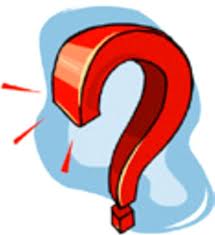 Nguyên nhân dẫn đến phong trào văn hóa phục hưng?
Bài 10: TÂY ÂU THỜI HẬU KỲ TRUNG ĐẠI
3. Văn hoá phục hưng
- Những chuyển biến về kinh tế, xã hội đã dẫn đến một nền văn hóa mới ra đời.
- Mục đích:  Giai cấp tư sản phươngTây muốn khôi phục lại nền văn hóa Hy- La cổ đại
- Nội dung:
    + Lên án xã hội phong kiến lạc hậu, cổ hủ
    + Đề cao tự do cá nhân, giá trị con người
- Tiêu biểu: Văn học  Rabơle, Xetvantet. Sharkespear,  Leoladovanxi
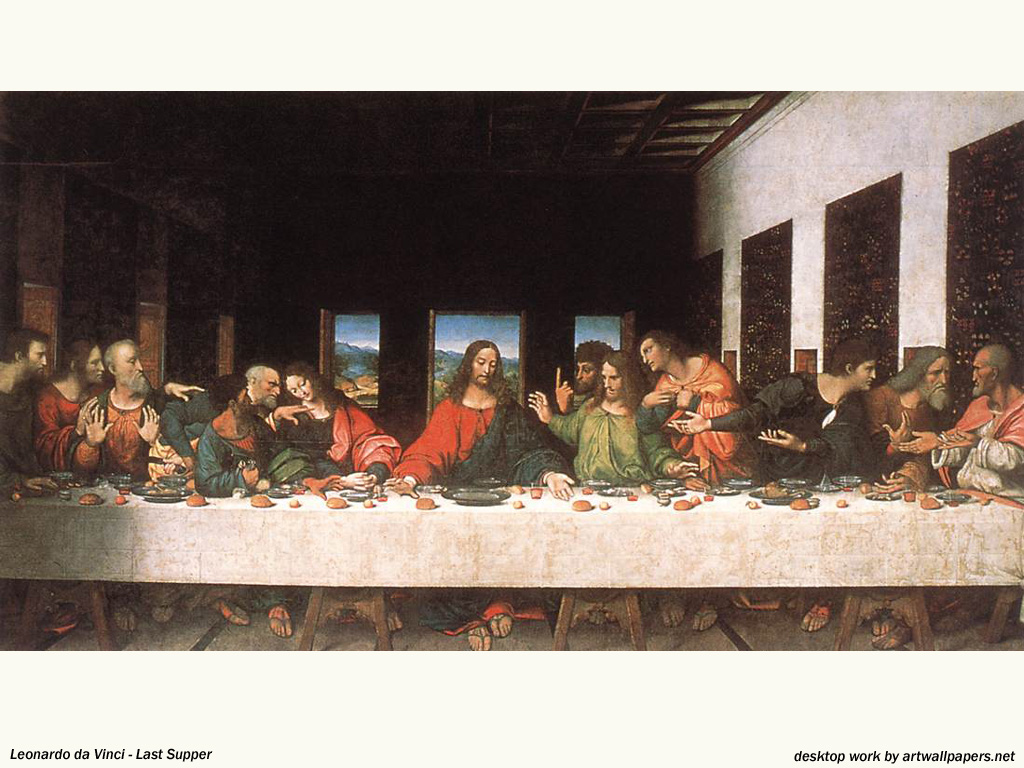 Họa phẩm: Bữa ăn tối cuối cùng (Lê-ô-na đơ Vanh xi)
Bài 10: TÂY ÂU THỜI HẬU KỲ TRUNG ĐẠI
3. Văn hoá phục hưng
Ý nghĩa của phong trào văn hóa phục hưng?
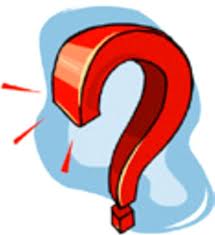 Bài 10: TÂY ÂU THỜI HẬU KỲ TRUNG ĐẠI
3. Văn hoá phục hưng
Ý nghĩa: Văn hóa phục hưng là cuộc đấu tranh công khai đầu tiên trên lĩnh vực văn hóa tư tưởng của giai cấp vô sản
Phục hưng lại tinh thần của văn hóa Hylạp – Rô ma và sáng tạo nền văn hóa mới của giai cấp tư sản?
Thế nào là văn hóa phục hưng?
Củng 
Cố
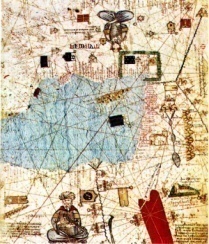 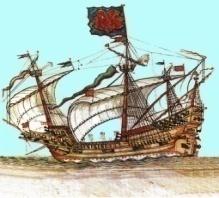 Ma-gien-lan
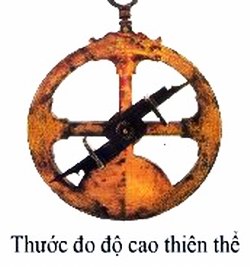 1519
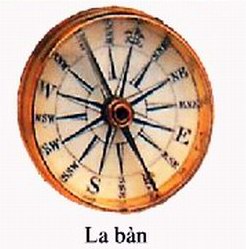 V.Ga-ma
1497
1487
Đi-a-xơ
Cô-lôm-pô
1492
Giao lưu
Hương liệu
Hiểu biết
Vàng bạc
Thị trường
Tích cực
CNTB ra đời
Nhu cầu
Tiêu cực
Thị trường
Hệ quả
Nguyên nhân
Đường đi
 bị chiếm
Cướp bóc thuộc địa
PHÁT KIẾN ĐỊA LÍ
Buôn bán nô lệ
Điều kiện
Các cuộc phát kiến
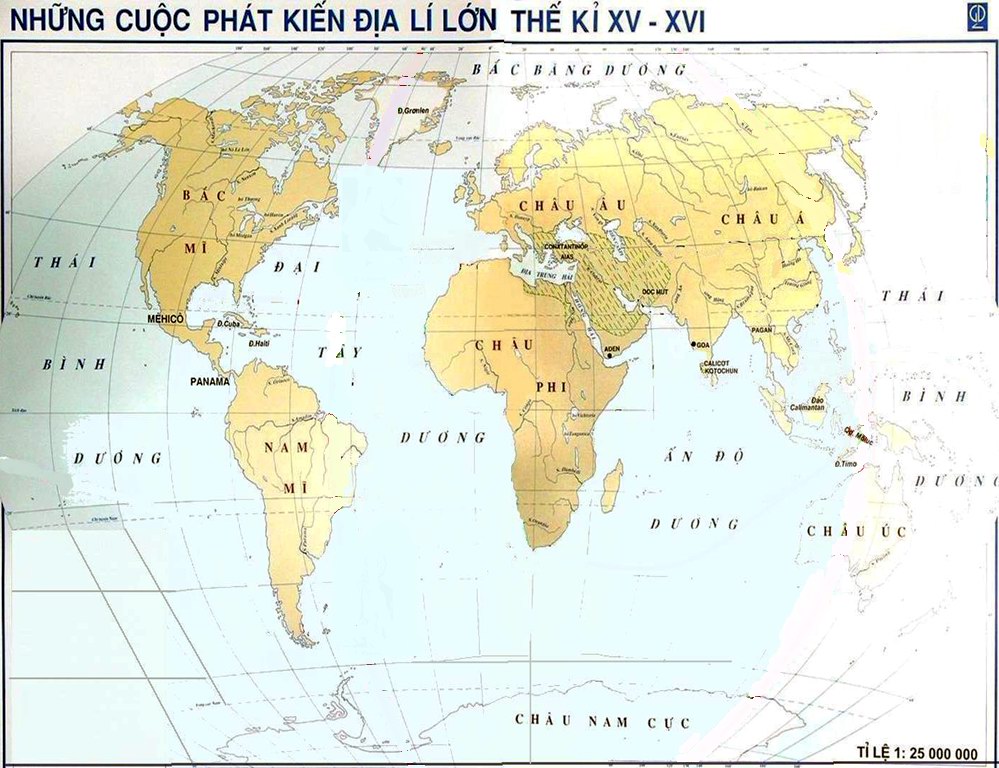 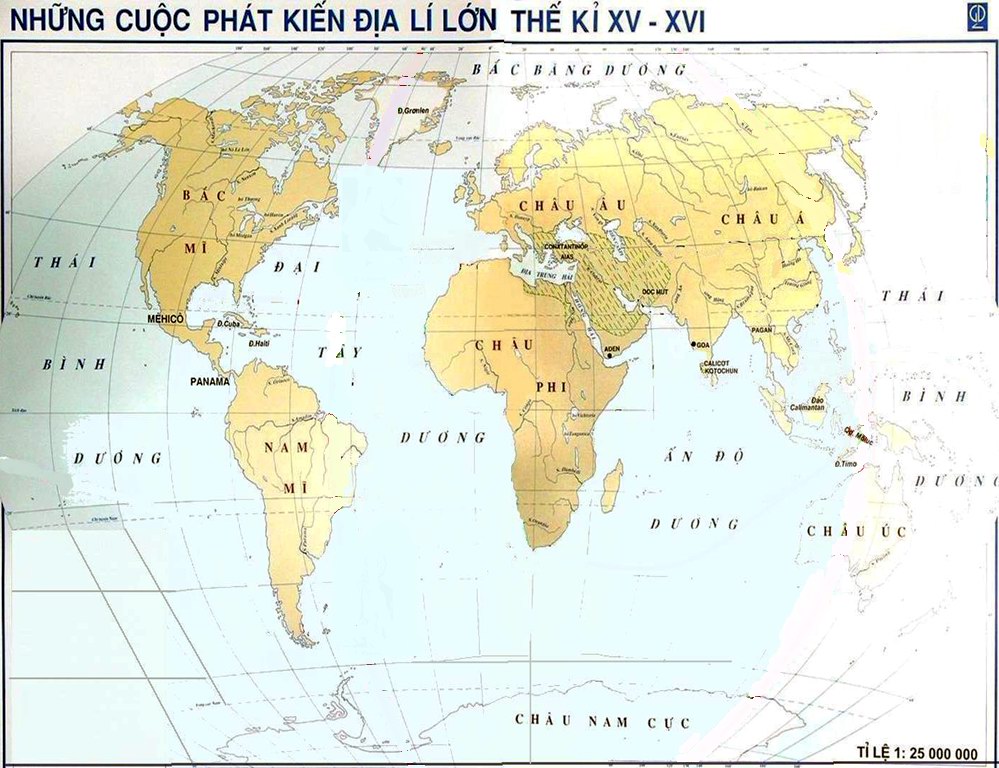 Chú giải
Những cuộc phát kiến 
của  Bồ Đào Nha
Hành trình của Đi a xơ
Hành trình của Vaxcô đơ Gama
Những cuộc phát kiến 
của  Tây Ban Nha
Hành trình của F.Ma gien lan
Hành trình của C.Côlômbô
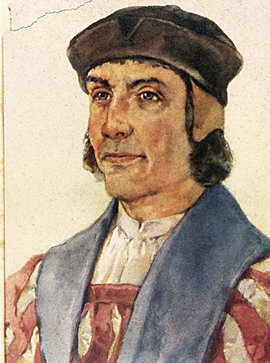 BỒ
       ĐÀO
            NHA
1487
B.Đi-a-xơ
Vịnh Ghi nê
Hảo Vọng
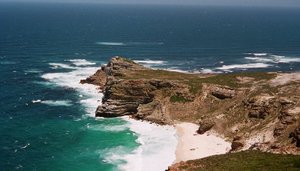 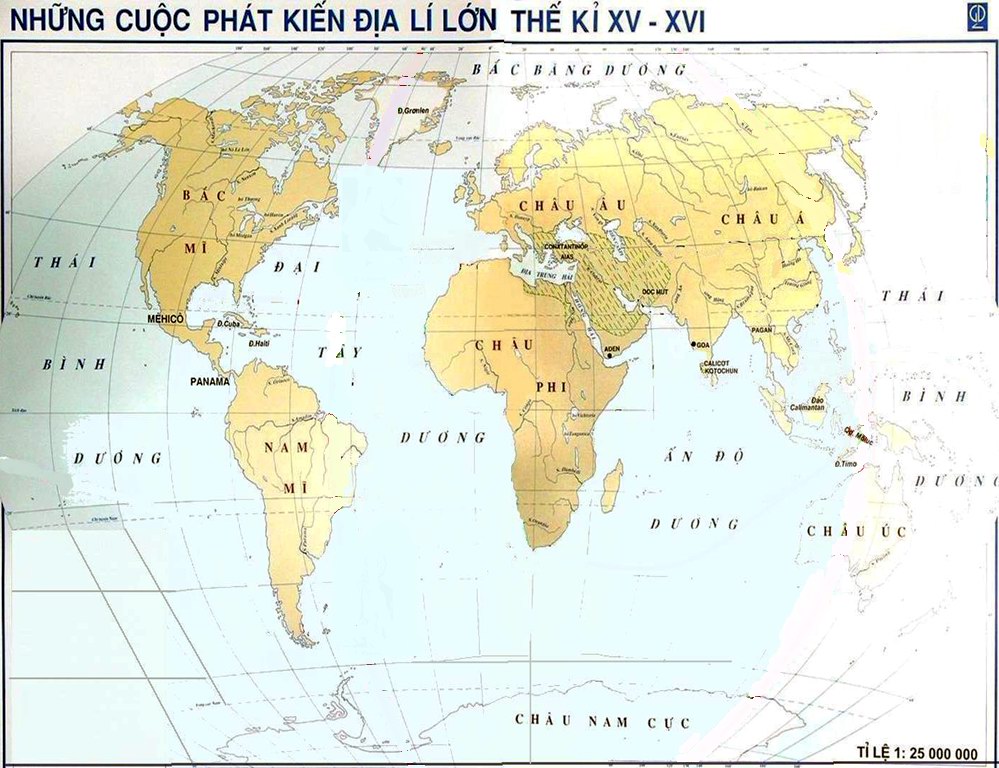 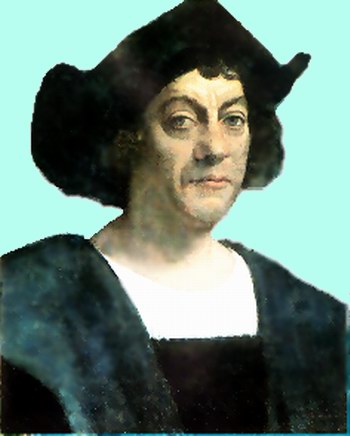 C. Côlômbô
Chú giải
Những cuộc phát kiến 
của  Bồ Đào Nha
Hành trình của Đi a xơ
Hành trình của Vaxcô đơ Gama
Những cuộc phát kiến 
của  Tây Ban Nha
Hành trình của F.Ma gien lan
Hành trình của C.Côlômbô
TÂY
        BAN 
               NHA
1492
Đ.San sanvado
QĐ. Canari
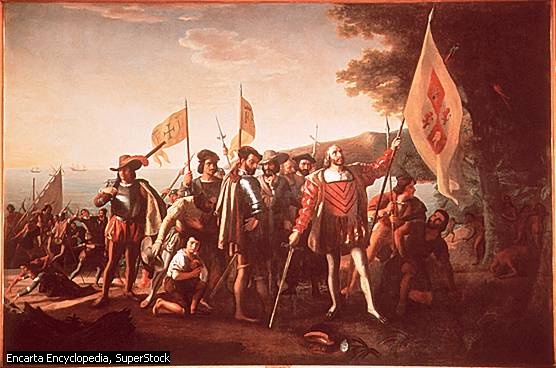 4
[Speaker Notes: Copyright (c) 2005  -  Doan Van Hung, Khoa Lich su- ĐH Quy Nhon]
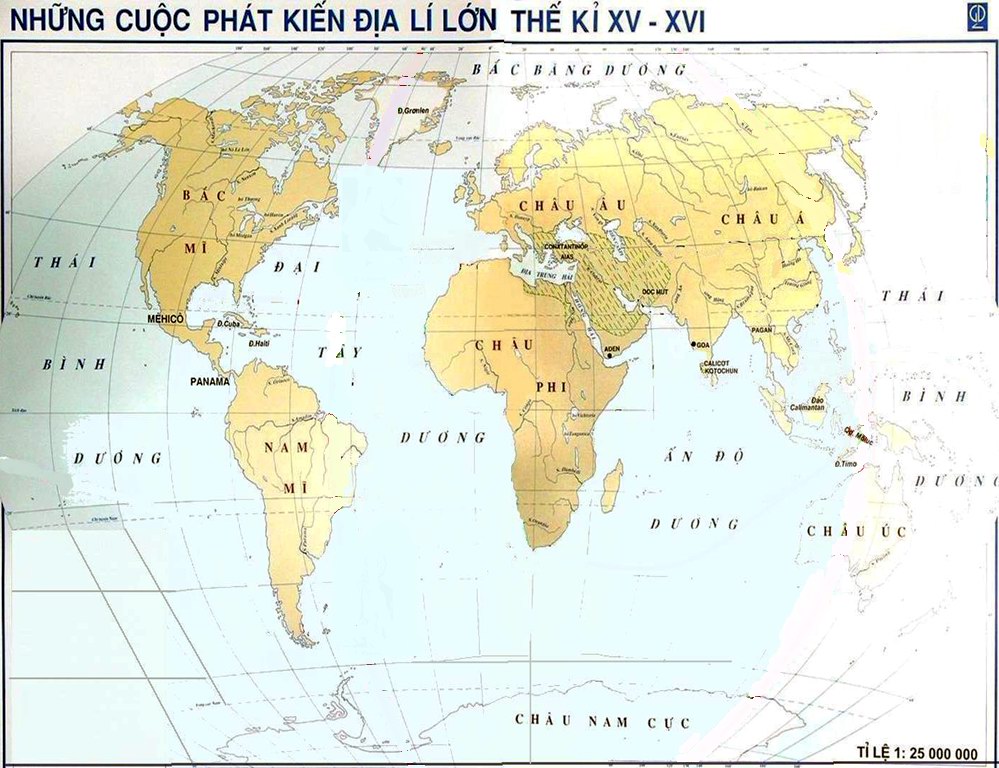 Chú giải
Những cuộc phát kiến 
của  Bồ Đào Nha
Hành trình của Đi a xơ
Hành trình của Vaxcô đơ Gama
Những cuộc phát kiến 
của  Tây Ban Nha
Hành trình của F.Ma gien lan
Hành trình của C.Côlômbô
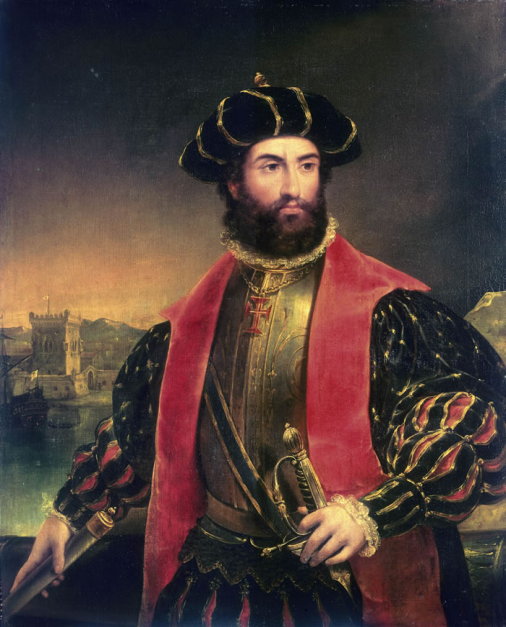 BỒ
       ĐÀO
            NHA
1497
Vaxcô Đơ Gama
1498
Ca-li-cut
Mũi Hảo Vọng
5
[Speaker Notes: Copyright (c) 2005  -  Doan Van Hung, Khoa Lich su- ĐH Quy Nhon]
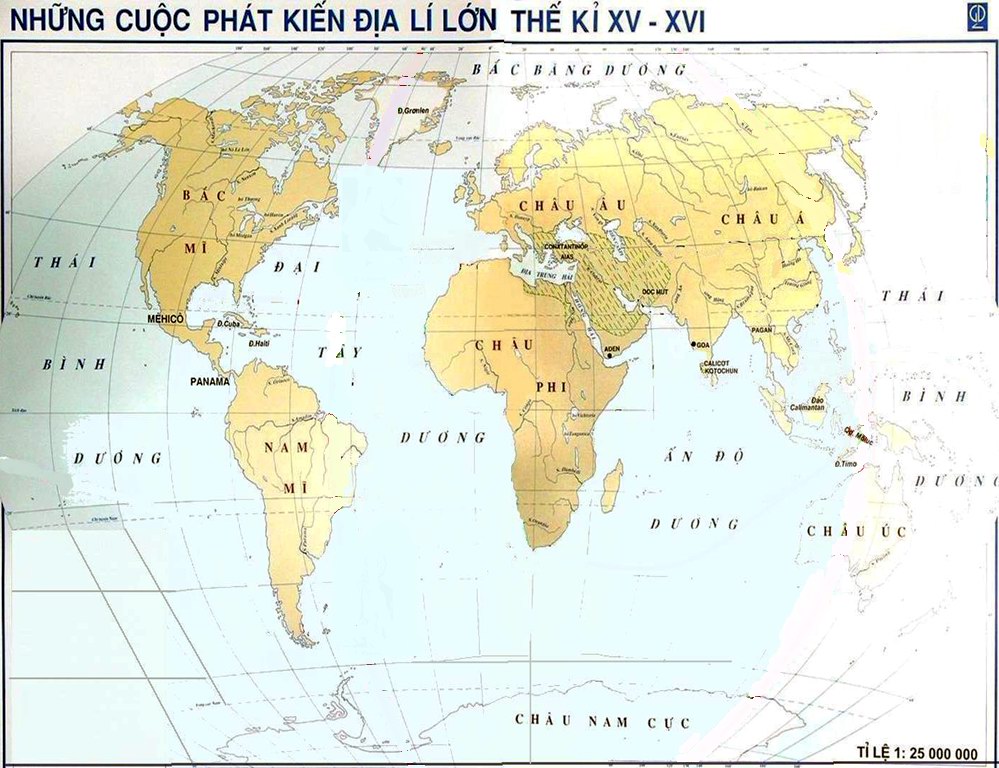 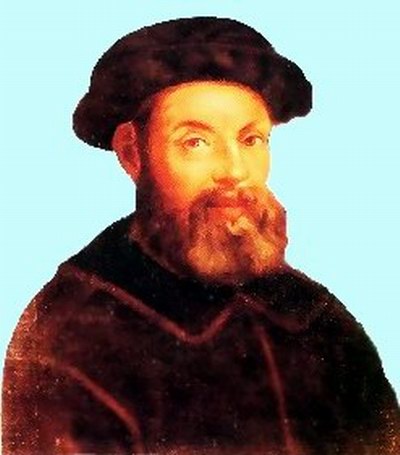 F. Ma gien lan
Chú giải
Những cuộc phát kiến 
của  Bồ Đào Nha
Hành trình của Đi a xơ
Hành trình của Vaxcô đơ Gama
Những cuộc phát kiến 
của  Tây Ban Nha
Hành trình của F.Ma gien lan
Hành trình của C.Côlômbô
TÂY
        BAN 
               NHA
1519
PHILIPPIN
06-3-1521
BRAXIN
Mũi 
Hảo Vọng
13-2-1522
11-1519
6
[Speaker Notes: Copyright © 2006 Doan Van Hung- Khoa Lich Su, Dai hoc QuyNhon]